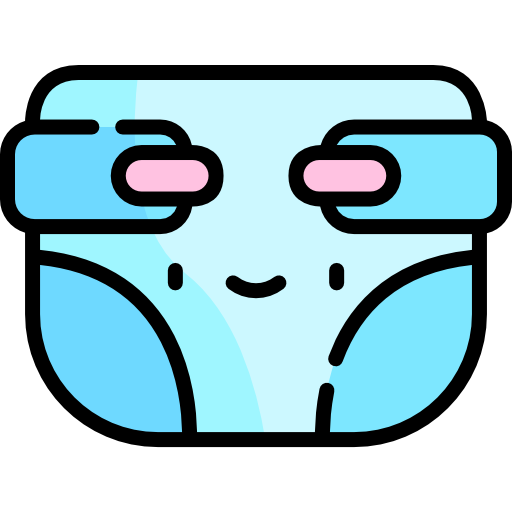 Adiós pañal
María